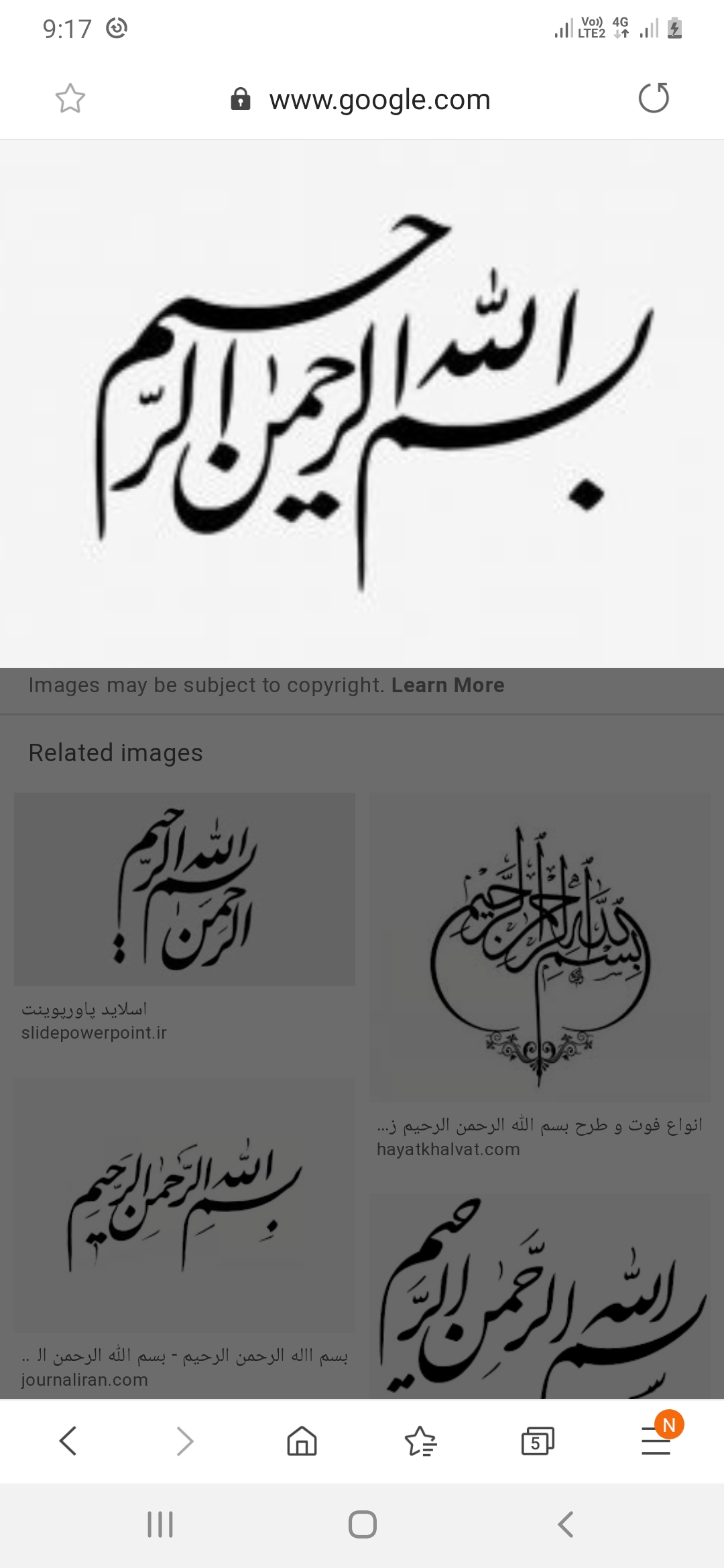 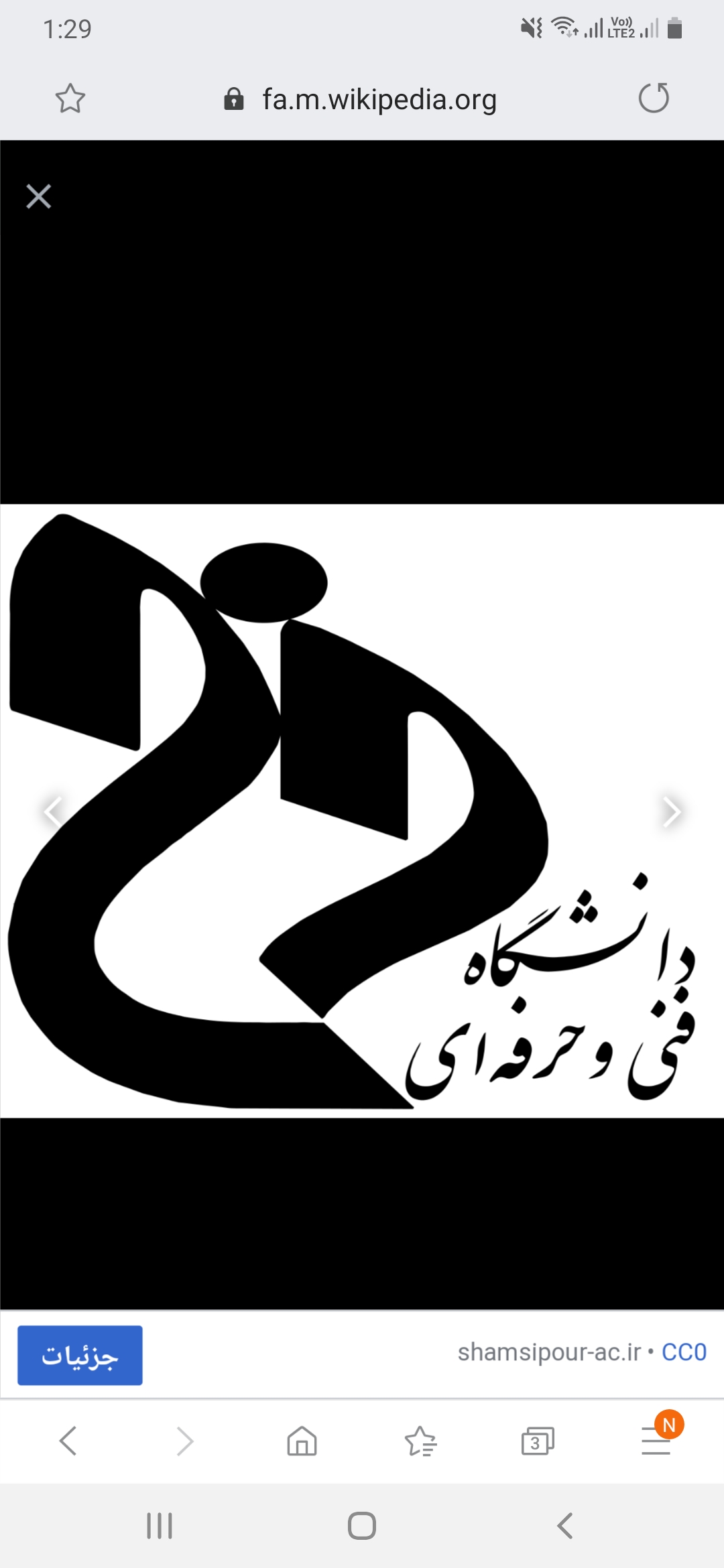 آموزشکده فنی و حرفه ای دختران ارومیه
کنترل مواد اولیه
مدرس : نغمه کوهنورد
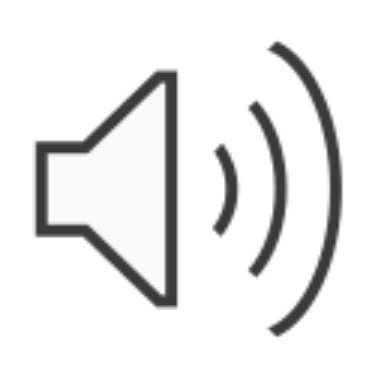 روشهای اندازه گیری ویسکوزیته
اندازه گیری ویسکوزیته  :
  بااستفاده از پیپت
به روش ته نشینی وزنه  
به روش استوانه متحرک
با استفاده از خاصیت پخش مواد
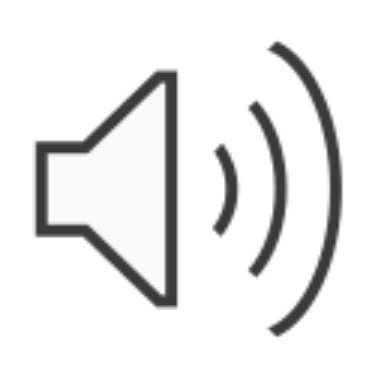 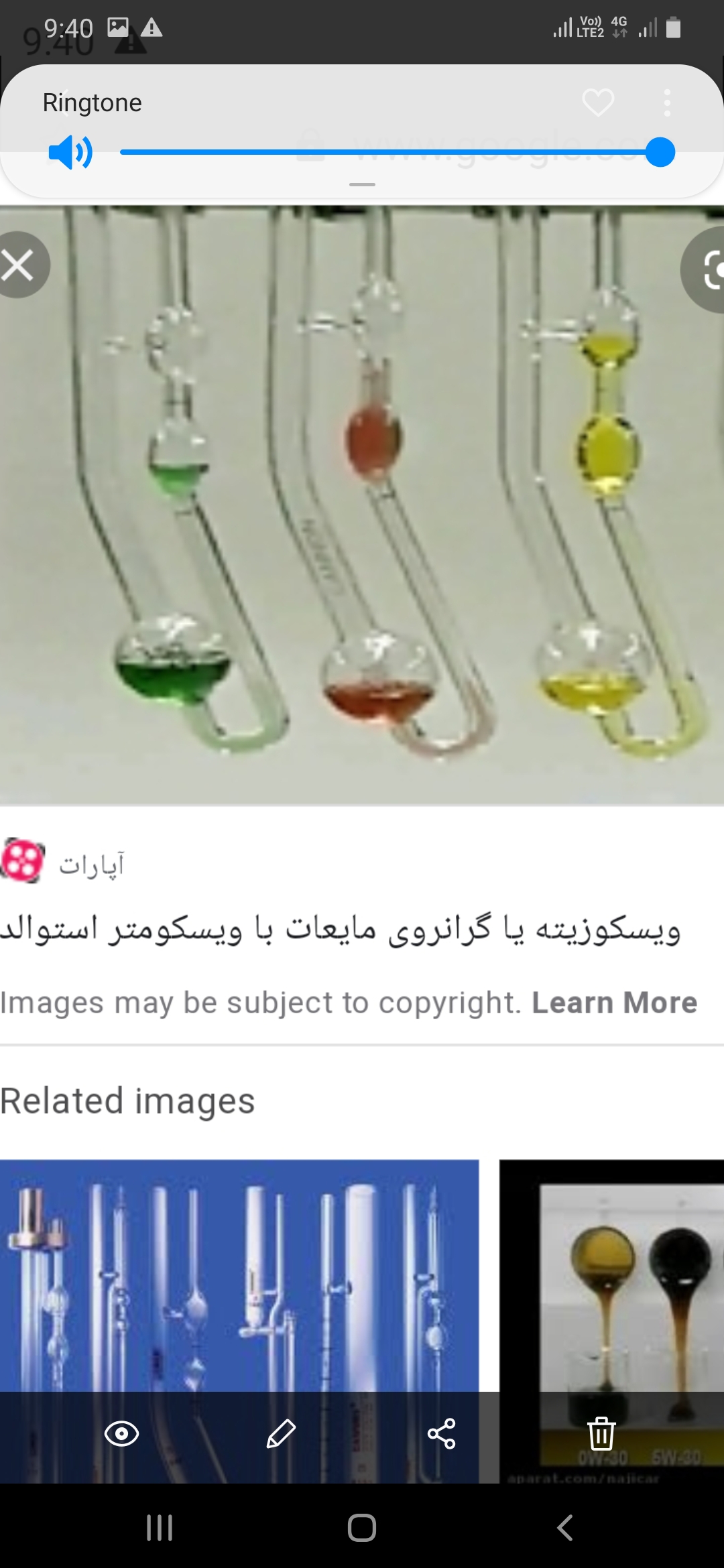 ویسکومتر استوالد
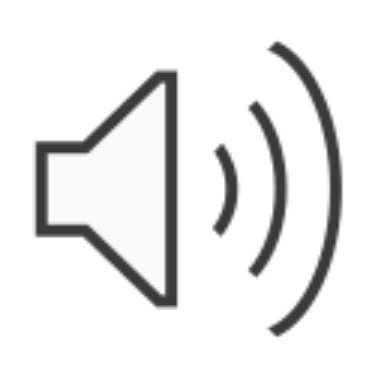 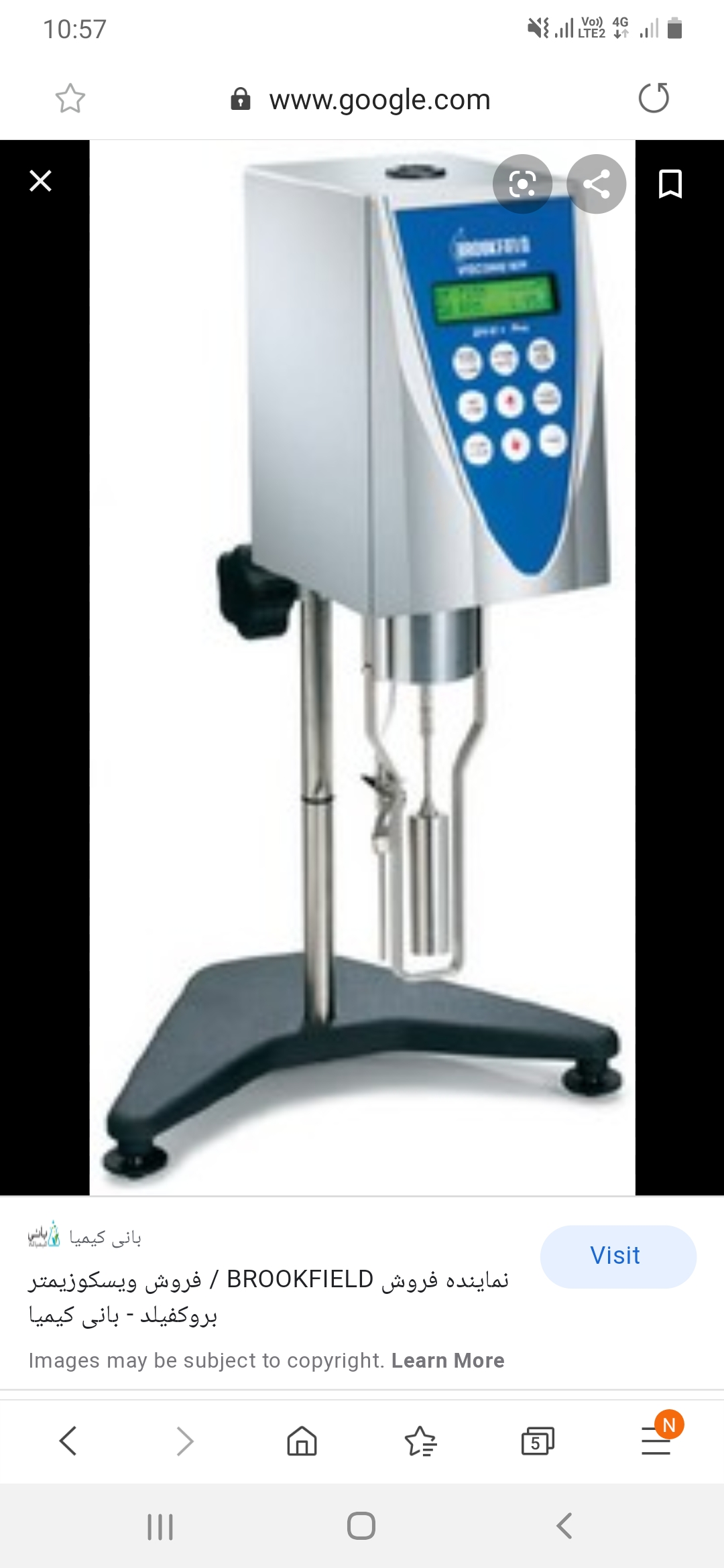 ویسکومتر چرخشی
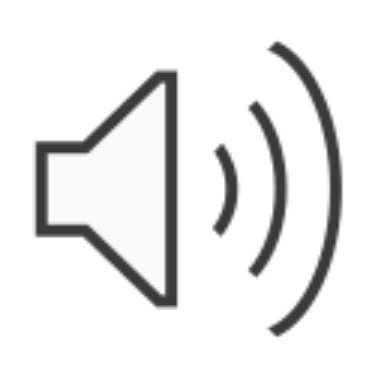 دستگاه فارینو گراف
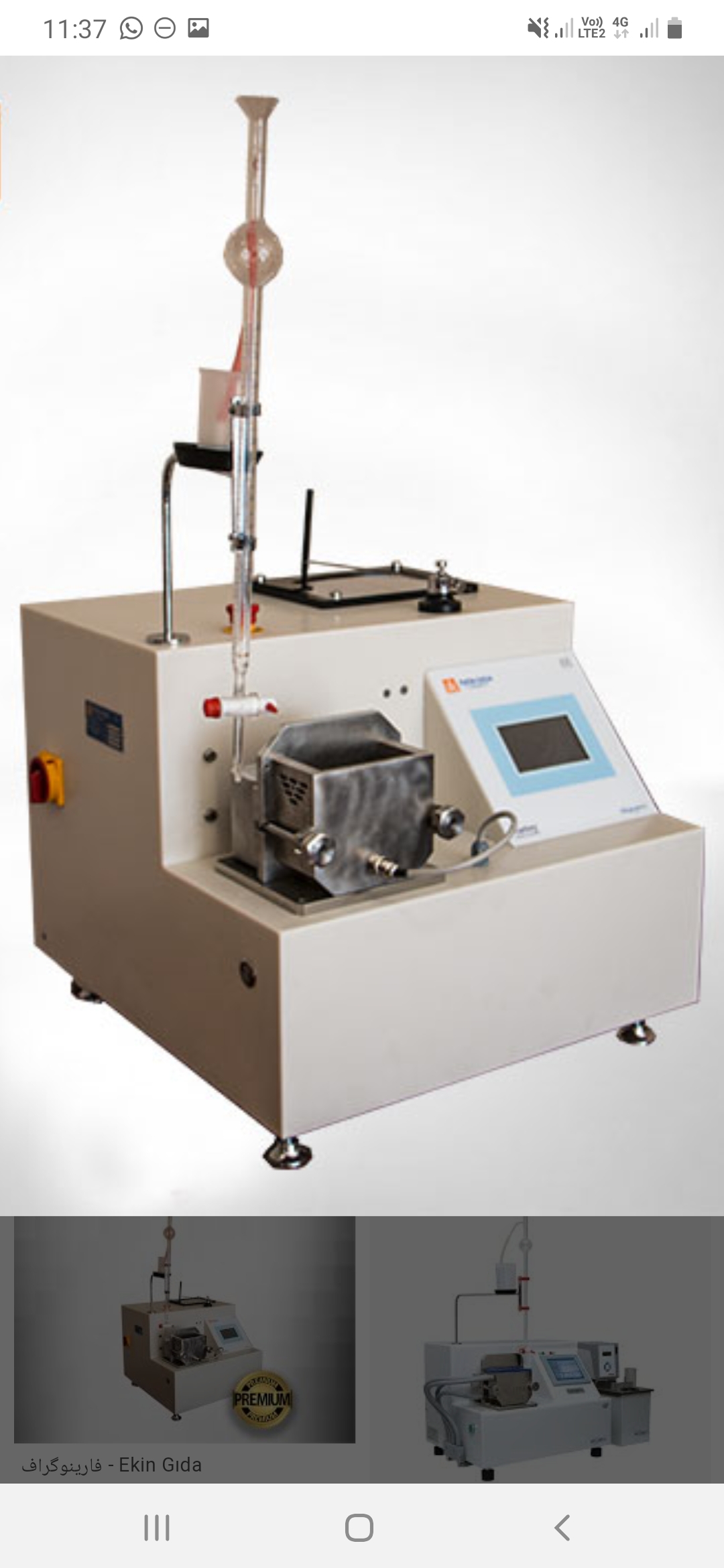 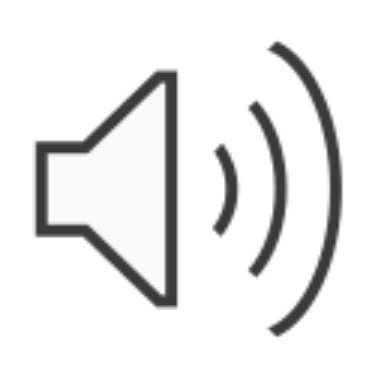 پرسش ها
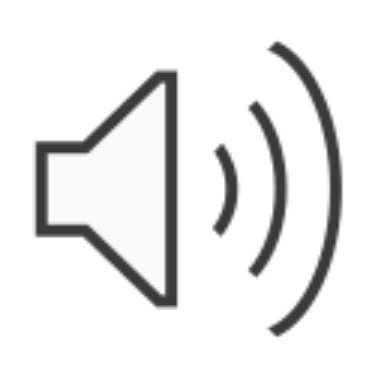